PRESENTATION BY:A.M ABUBAKAR (DIRECTOR TRADE)FEDERAL MINISTRY OF INDUSTRY, TRADE AND INVESTMENT.NIGERIAONGLOBAL INFRASTRUCTURE; NIGERIA’S EFFORT
INFRASTRUCTURE
Infrastructure is the set of facilities and systems that serve a country, city, or other area, and encompasses the services and facilities necessary for its economy, households and firms to function. Infrastructure is composed of public and private physical structures such as roads, railways, bridges, tunnels, water supply sewers, electrical grids, and telecommunications (including internet connectivity and broadband access). In general, infrastructure has been defined as "the physical components of interrelated systems providing commodities and services essential to enable, sustain, or enhance societal living conditions and maintain the surrounding environment (Wikipedia).
Introduction
The Nigerian economy has recorded strong growth in the last decade due partly to sustained reforms and integration into the global economy. As it is widely acknowledged, the country is on the right path to sustainable growth. This strong growth is making our economy more prosperous and globally competitive as we work assiduously to translate it into improved living condition for the citizenry.
Introduction Cont’d
Economic growth and development of every country depends on the availability of quality infrastructure. Generally, given the significant role of infrastructure, it is considered as the foundation on which economic activities thrive, as poor infrastructure impacts on economic growth.
However, our weak infrastructure base limits the extent to what to which we can take due advantage of its potentials, increase opportunities for job and wealth creation. With our rapidly growing population and urbanization, the demand for infrastructural facilities is outpacing supply.
Nigeria Infrastructure
There is a nexus between infrastructure development and the overall economic development of a nation but issue of public infrastructure deficit in Nigeria has become an issue of major concern and it is estimated that the country will require between $100 to $150 billion per annum for at least the next ten years to close the gap. The gap includes inadequate good roads and a railway network that can drive economic activities, poor power generation, transmission and distribution systems, decaying public educational facilities, dilapidated government owned hospitals (including tertiary healthcare facilities) amongst others
Nigeria’s infrastructure deficit as one of the biggest factors holding back its growth and development. Infrastructural financing shortfall will be a staggering $3 trillion over the next 30 years while the value of the country’s total infrastructure stock represents only 35 percent of the GDP, which is significantly below the 70 percent average for an emerging economy. Nigeria ranked 116 out of 141 countries according to World Economic Forum’s 2019 global competitiveness index, and this is largely attributed to the poor state of infrastructure.
Nigeria Infrastructure Cont’d
Also, according to the Africa Infrastructure Country Diagnostic Report released in 2011 titled "Nigeria Infrastructure: A Continental Perspective", about 40 percent of the productivity handicap faced by African firms are caused by infrastructure constraints. There is therefore no doubt that the dearth of key infrastructure in several sectors of the economy has continued to limit Nigeria's growth potentials and its competitive abilities globally.
Current Effort
Nigeria government is committed to infrastructure expansion because on the realization that to achieve sustainable economic development and attain continental and global development aspirations particularly the 2030 Agenda for Sustainable Development Goals, infrastructure must be prioritized. 
The government has embarked on a massive infrastructure expansion programme in the areas of Health care, Education, Transportation, Manufacturing, Energy, Housing, Agriculture, and Water Resources with provision of more financial resources for these policies, charted new international partnerships and pursued liberalization policies to allow private sector participation.
Government also introduced the revised National Integrated Infrastructure Master Plan – a policy document that ensures that Nigeria’s infrastructure expansion projects are cross-sectorally integrated and environmentally friendly.
Current Effort Cont’d
Nigeria’s president approved the Central Bank of Nigeria (CBN) creation of the Infrastructure Corporation (InfraCorp) in October 2021 to boost funding for capital projects in the country. The InfraCorp was established by the CBN in partnership with African Finance Corporation (AFC) and the Nigerian Sovereign Investment Authority (NSIA) with a seed investment of ?1 trillion. Funding is expected to grow to N15 trillion over the next few years and will be deployed to tackle critical infrastructural projects.
InfraCorp is private sector driven and will be co-funded by the private sector, it is expected that leakages, inefficiencies, bureaucracy, waste and corruption will be non-existent or at the very least minimized.
Current Effort
President Muhammadu Buhari in 2019 signed the Executive Order 007 on Road Infrastructure Development and Refurbishment Investment Tax Credit Scheme to encourage private participation in building critical infrastructure
Nigerian Government created the revised National Integrated Infrastructure Master Plan (NIIMP) in 2020 to be implemented across 23 years (i.e till 2043). The NIIMP projects an estimated infrastructure investment of $2.3 trillion over the 23-year period at $150 billion annually by both the private and public sectors between 2021 and 2025 with the energy and transportation sectors requiring the largest investments of more than fifty percent over the planned period. The private sector is expected to contribute 56% of the investment requirement while the public sector is expected to finance 44%.
Prospects
Although these efforts must experience some challenges but the effort to bridge the infrastructural gap is expected to result in increased Foreign Direct Investment (FDI) to the Nigerian economy and an improved business environment. InfraCorp intends to undertake projects across the energy, transportation, agricultural, industrial, telecommunications and technology sectors of the economy. A direct consequence of infrastructural growth across various sectors at once is increased job opportunities, quicker industrial development and increased economic activities.
Conclusion
There are positive expectations from these initiatives from both the government and private sector stakeholders. Although government alone is unable to find the type of funding that is required to provide infrastructure there is need for more private sector investor to bridge the infrastructural gap in Nigeria economy for a economic growth and development of Nigeria.
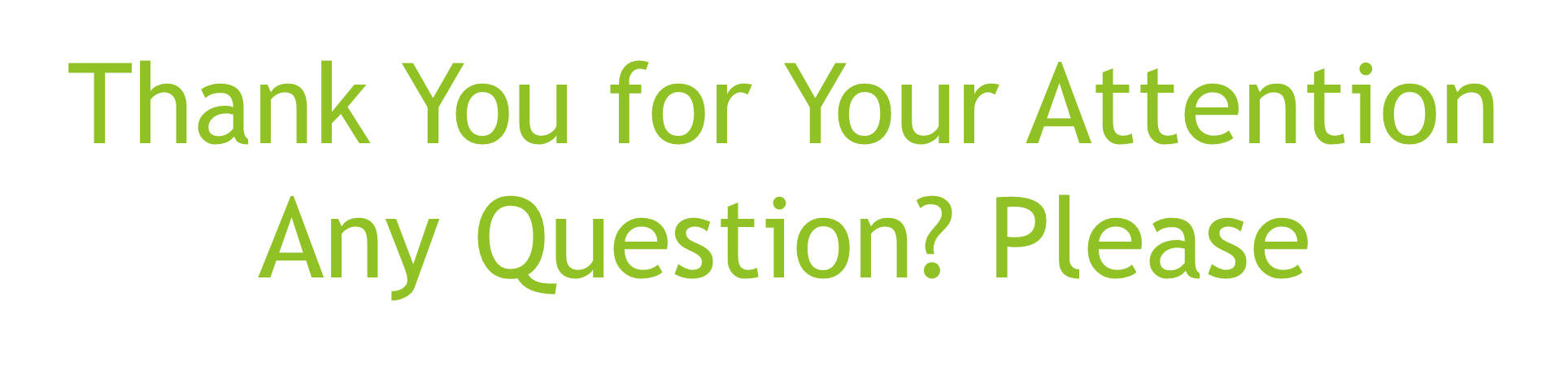